Steadfast In The Lord
2 Peter 3:17-18
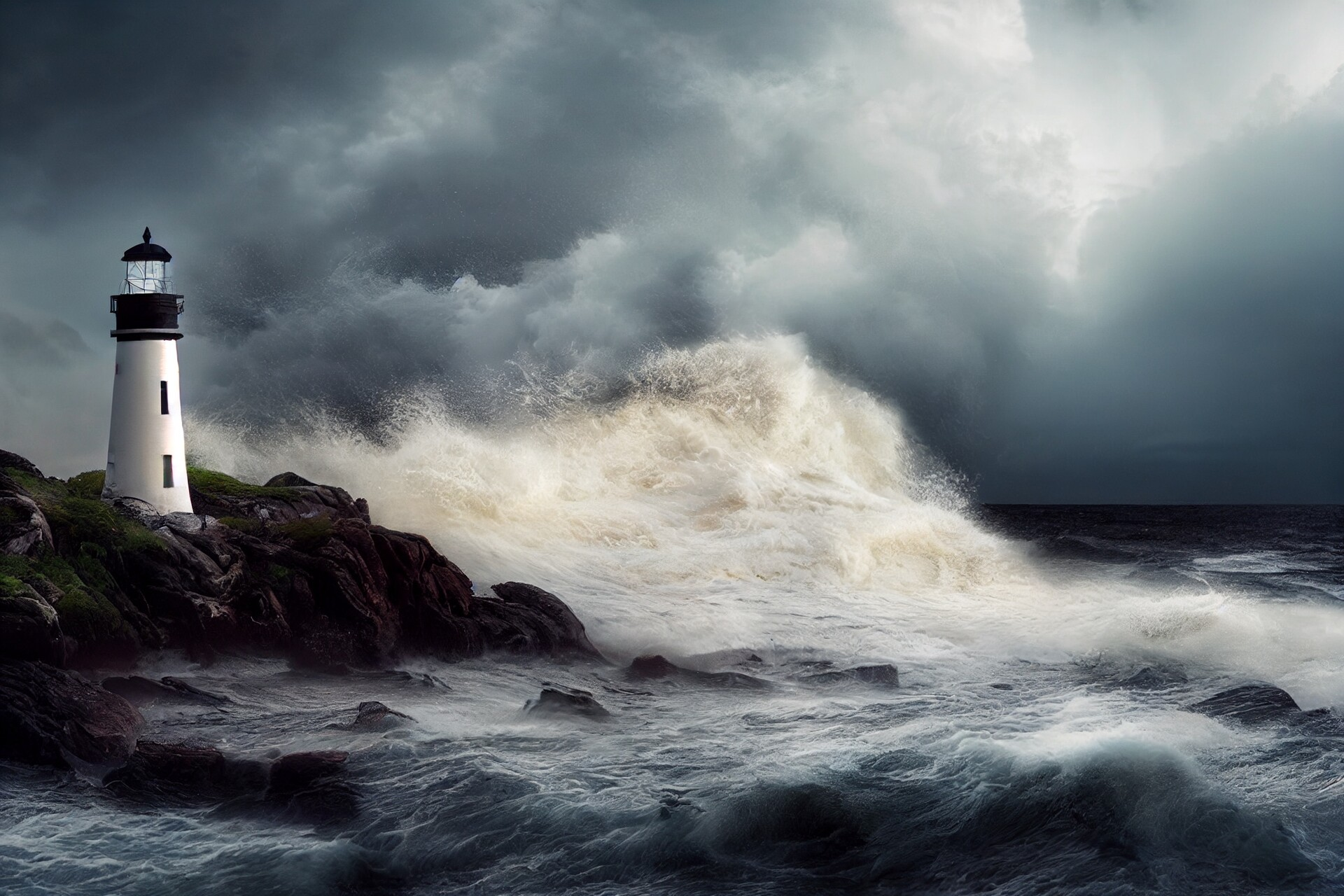 STEADFAST
In The Lord
2 Peter 3:17-18
Sin is a passing pleasure.
Hebrews 11:24-26

There is no lasting joy.

James 1:14-16
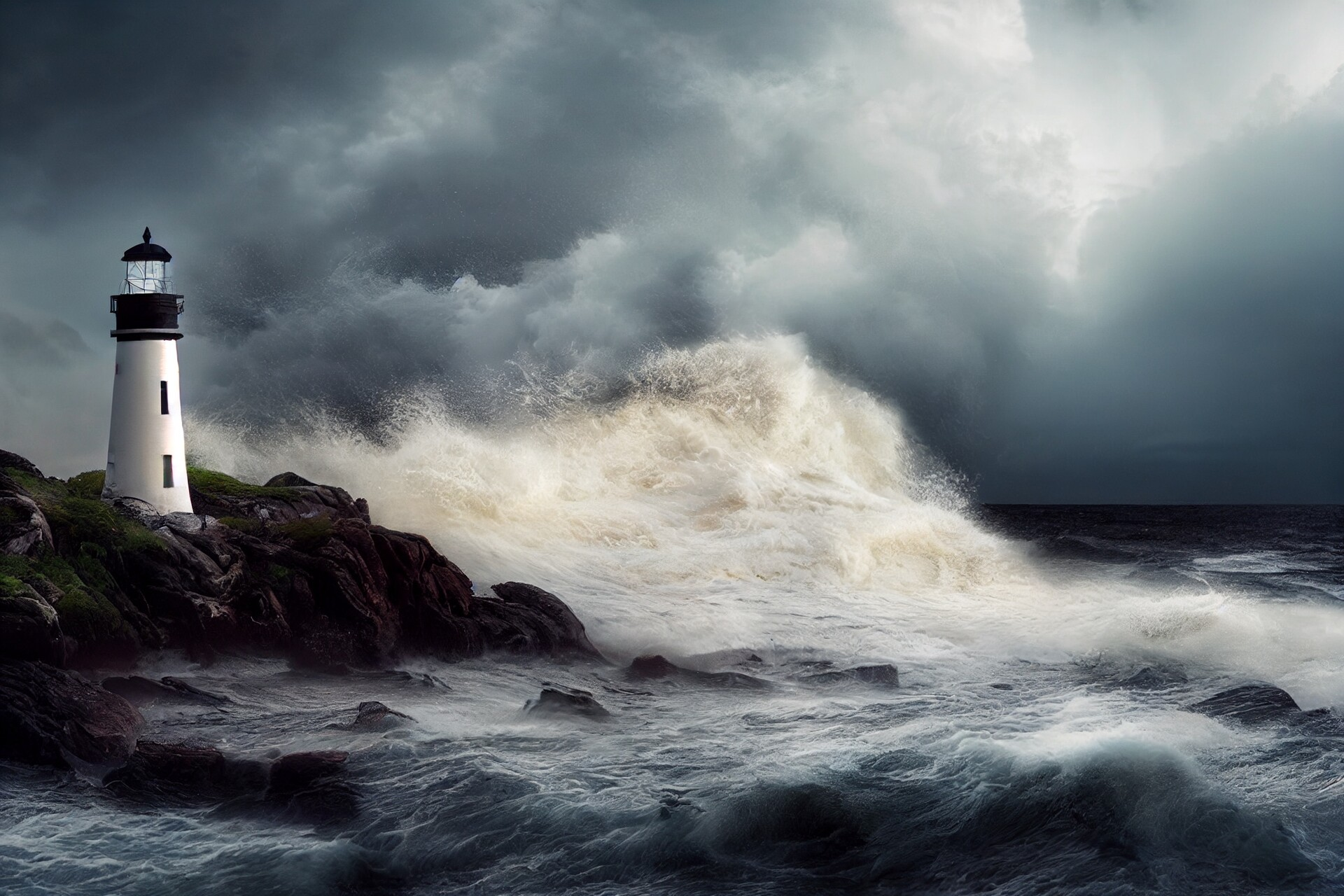 STEADFAST
In The Lord
A Deception Of The Devil
Romans 6:23; Ezekiel 18:20
2 Thessalonians 2:11-15

Hebrews 3:12-14
	(Exodus 7-14; Acts 19:8-9)
	 Our heart can become stubborn by sin
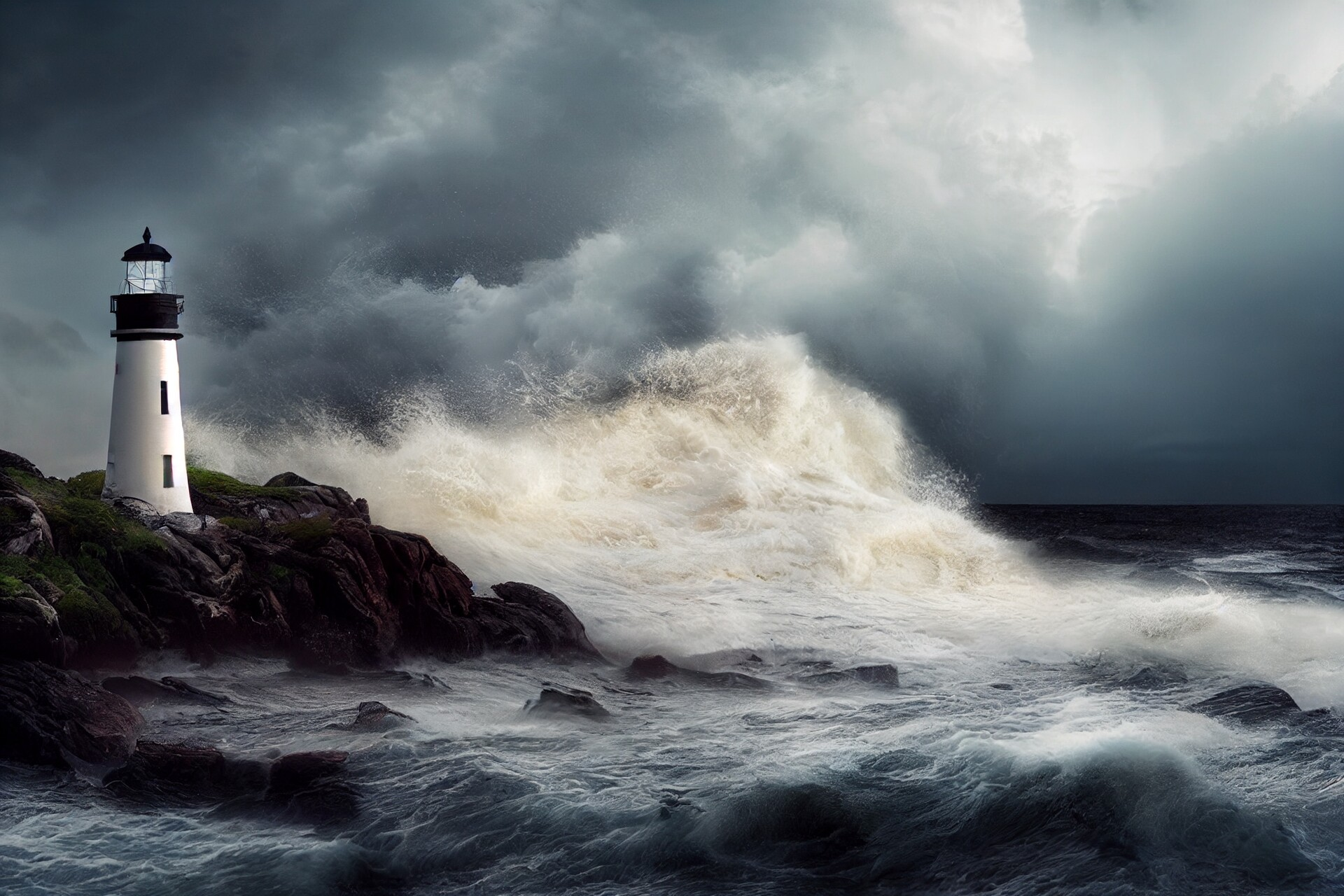 STEADFAST
In The Lord
The World Is Passing Away
1 John 2:15-17

1 Thessalonians 5:1-11

1 Corinthians 15
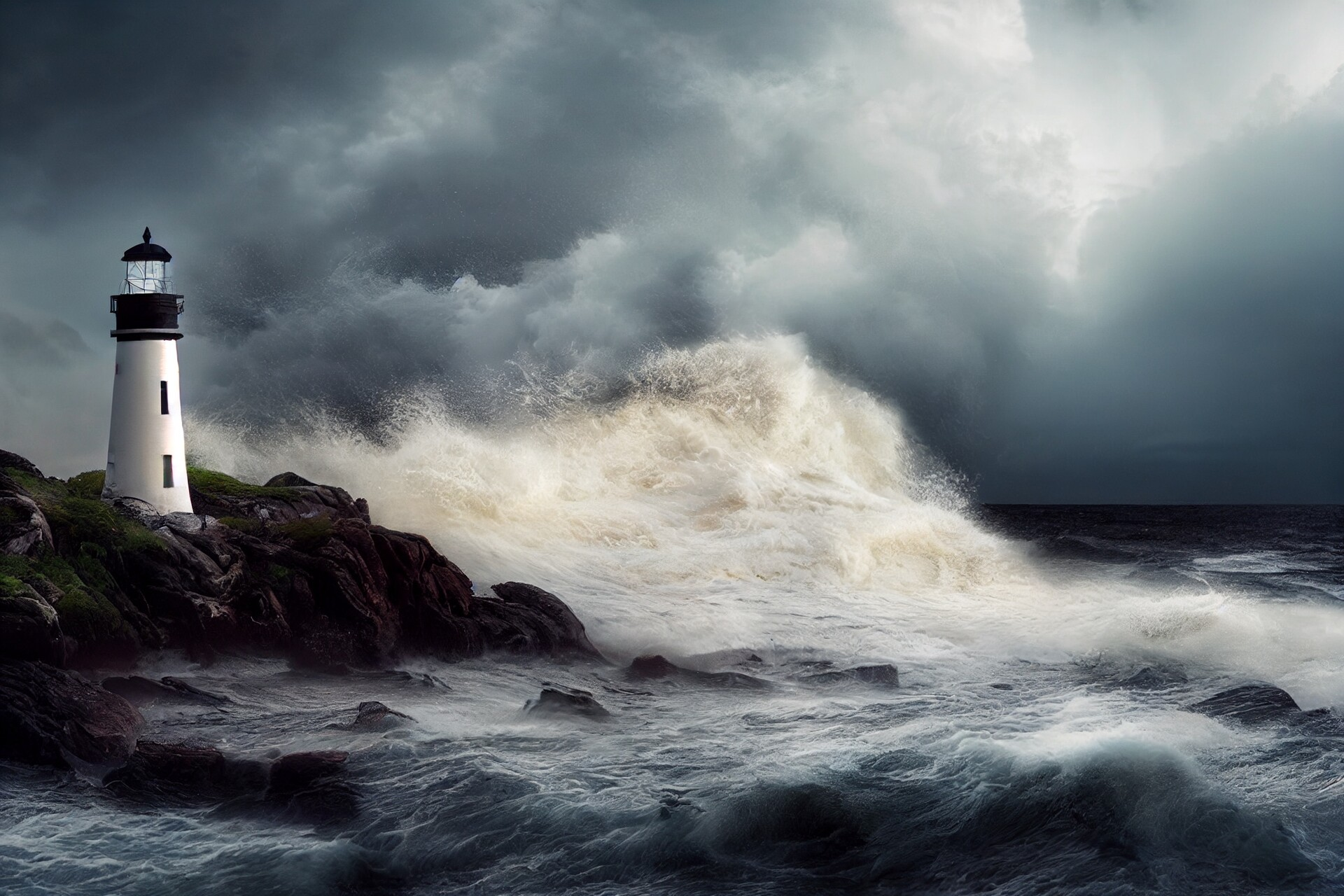 STEADFAST
In The Lord
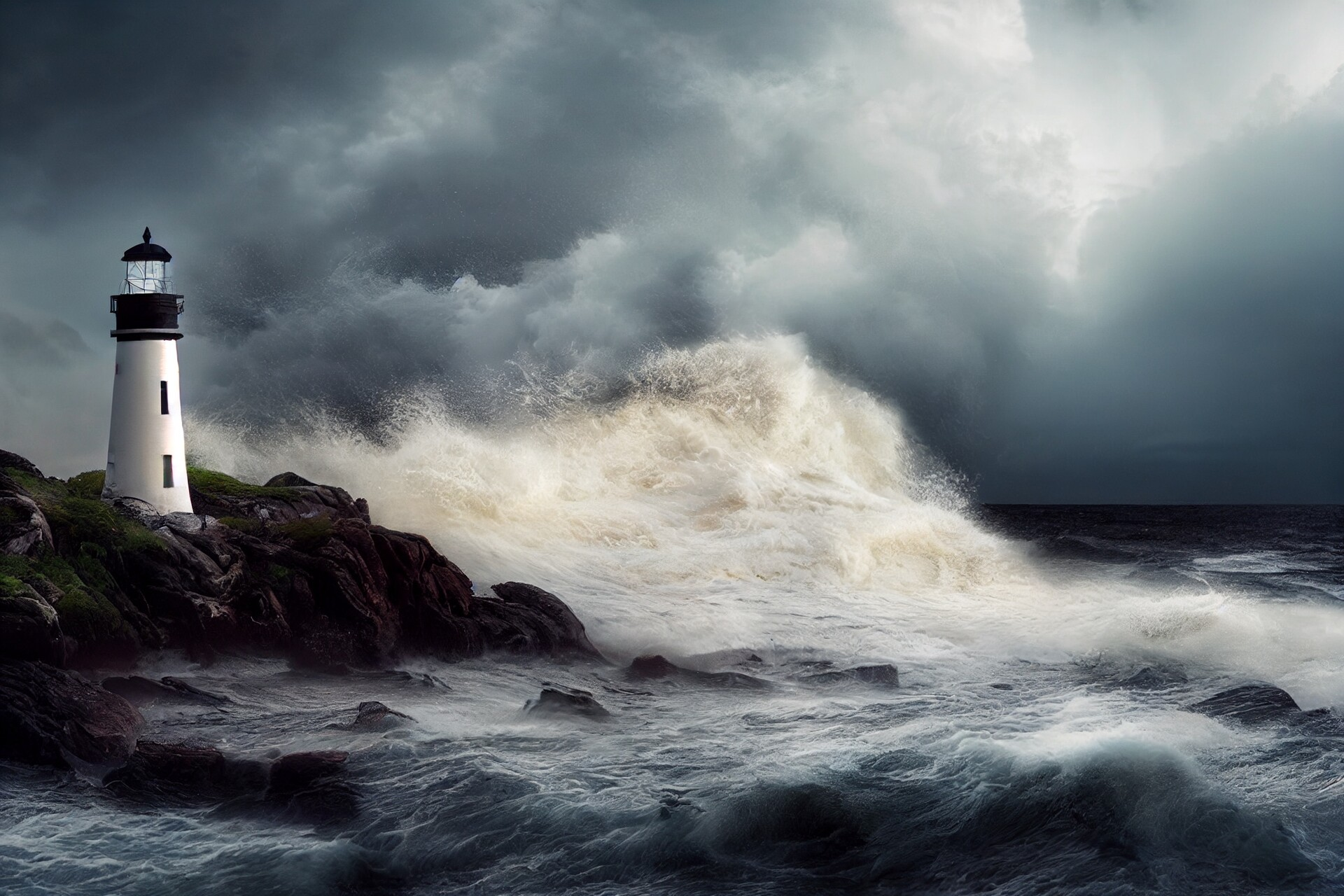 STEADFAST
In The Lord
Pleasures of Serving God
Psalm 16:11
Psalm 73:25-28
James 1:12